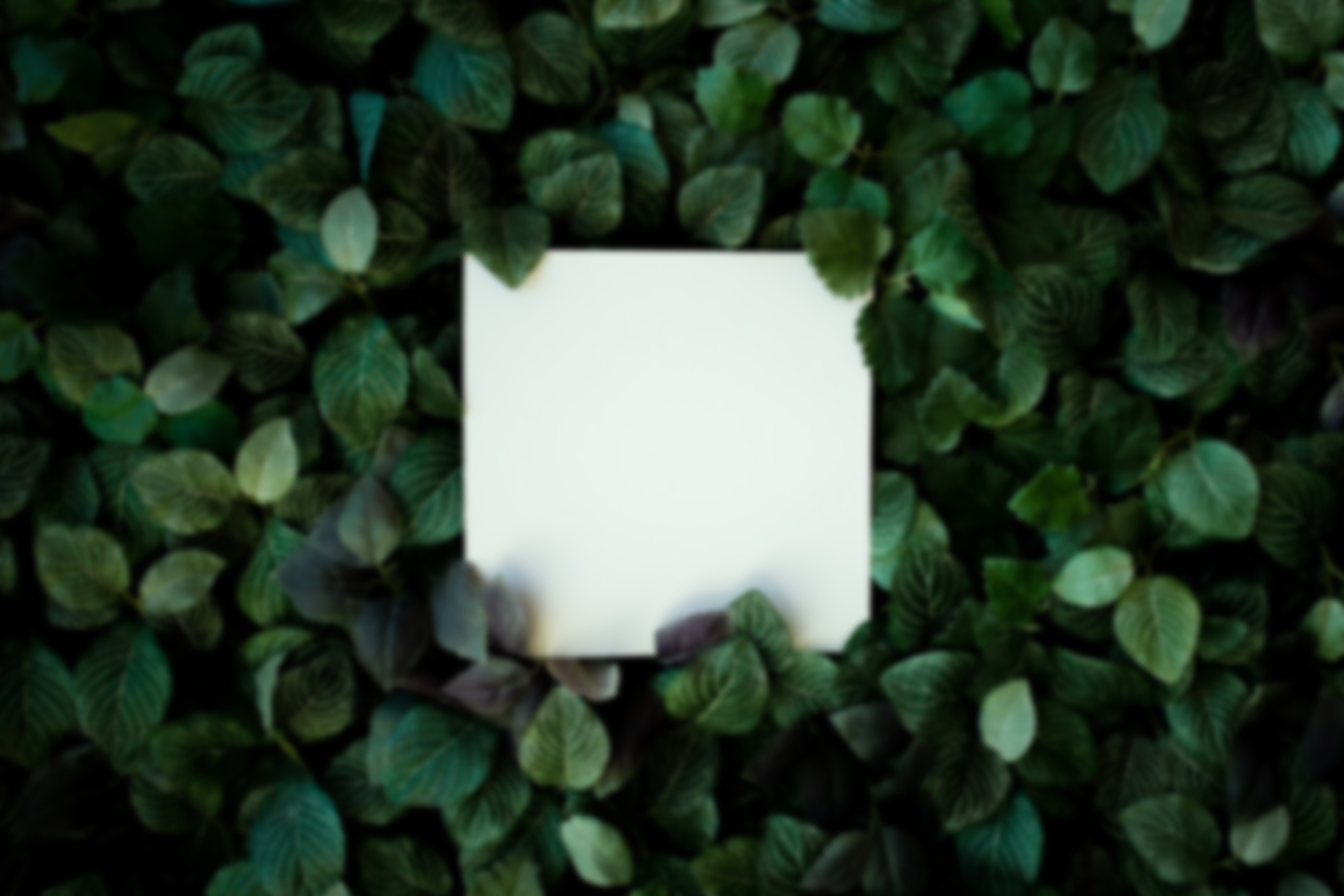 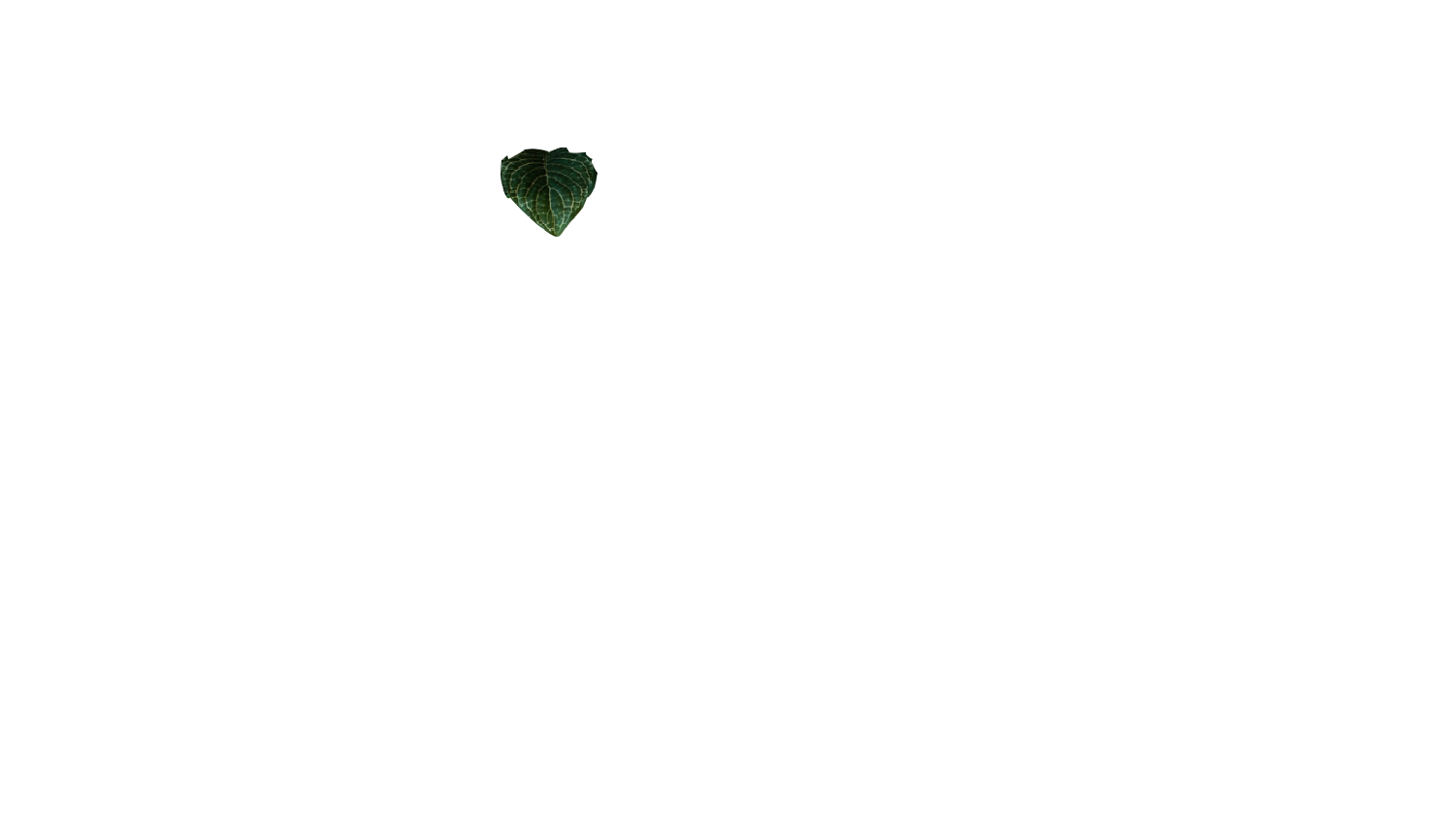 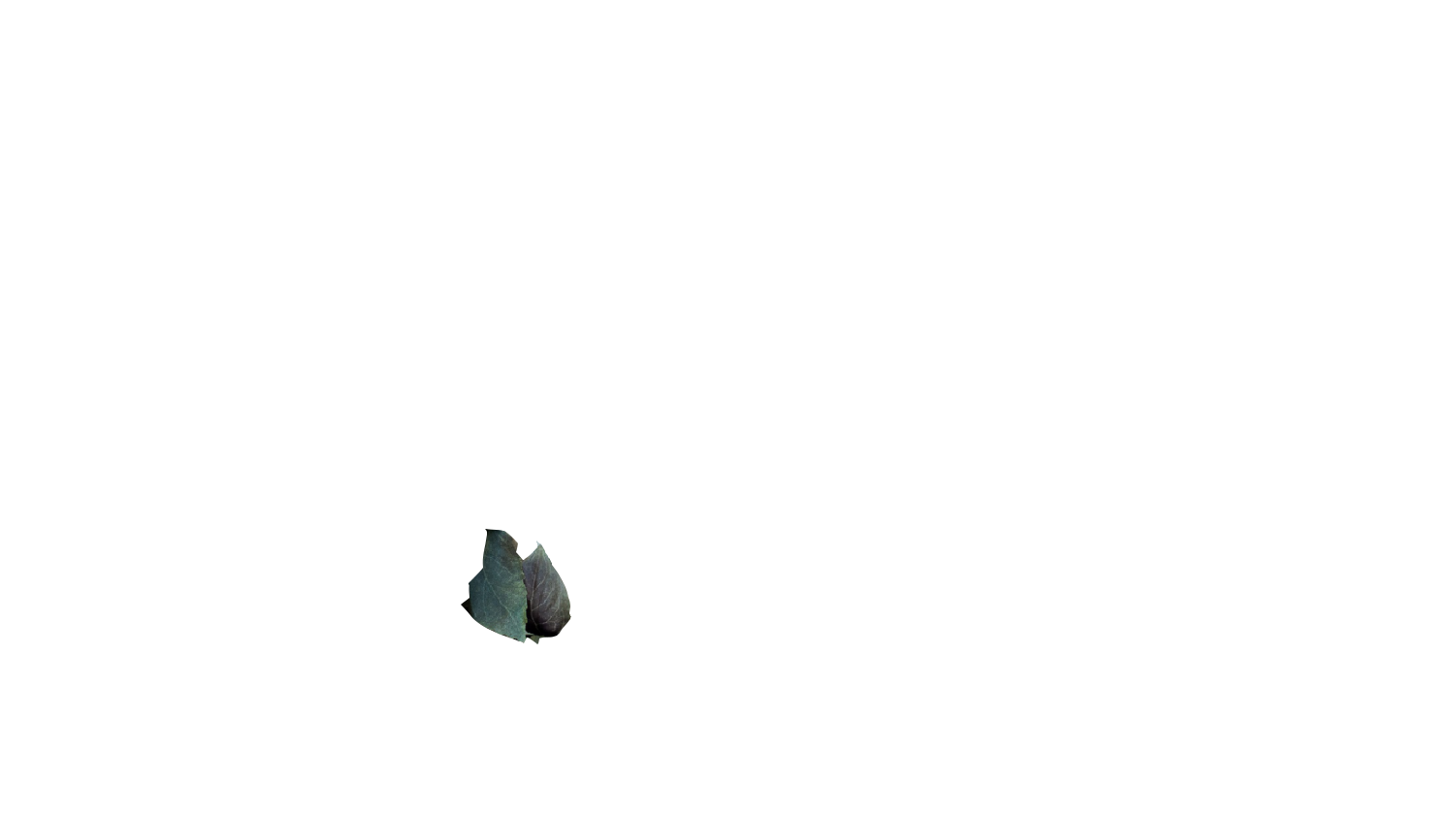 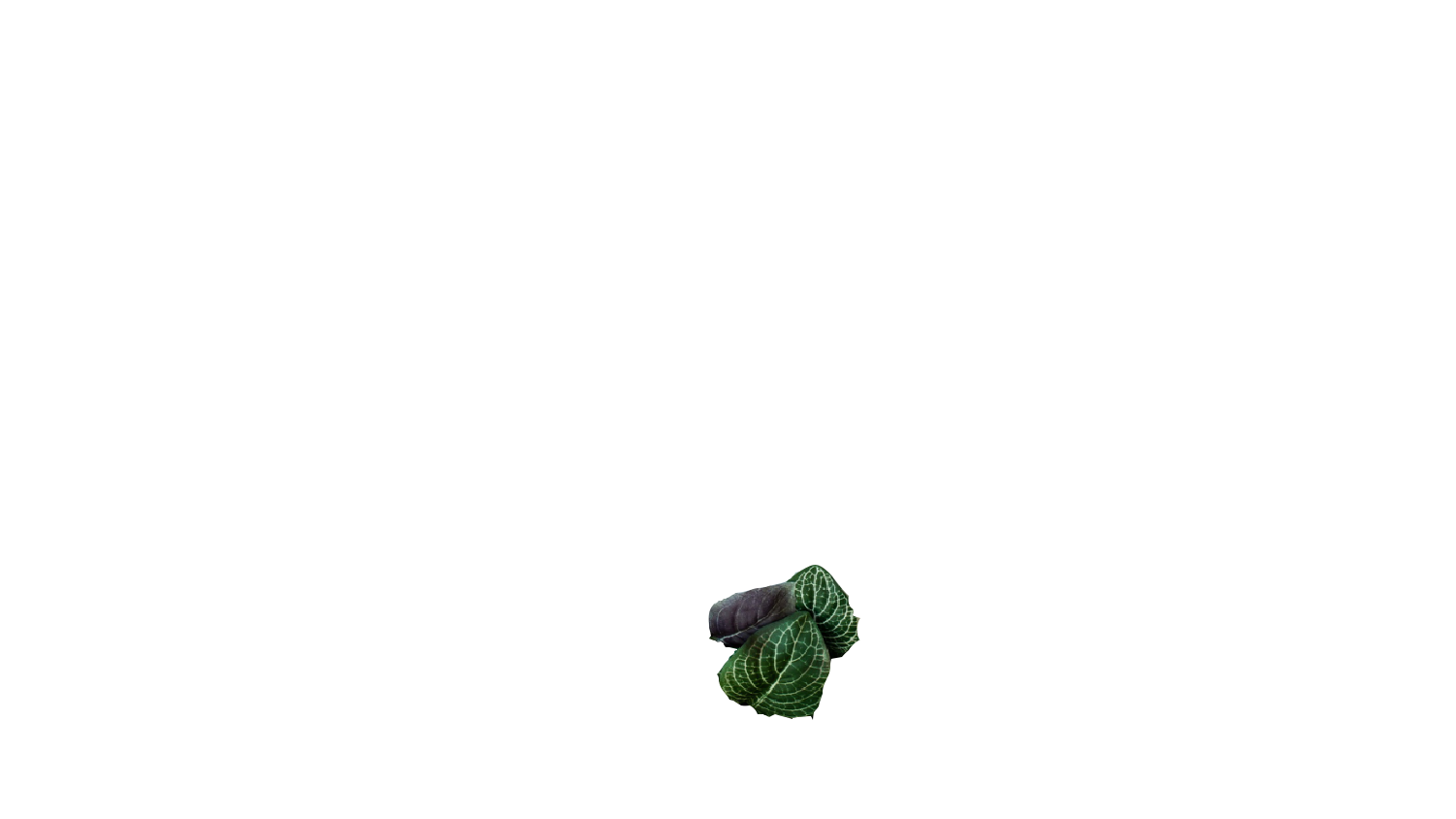 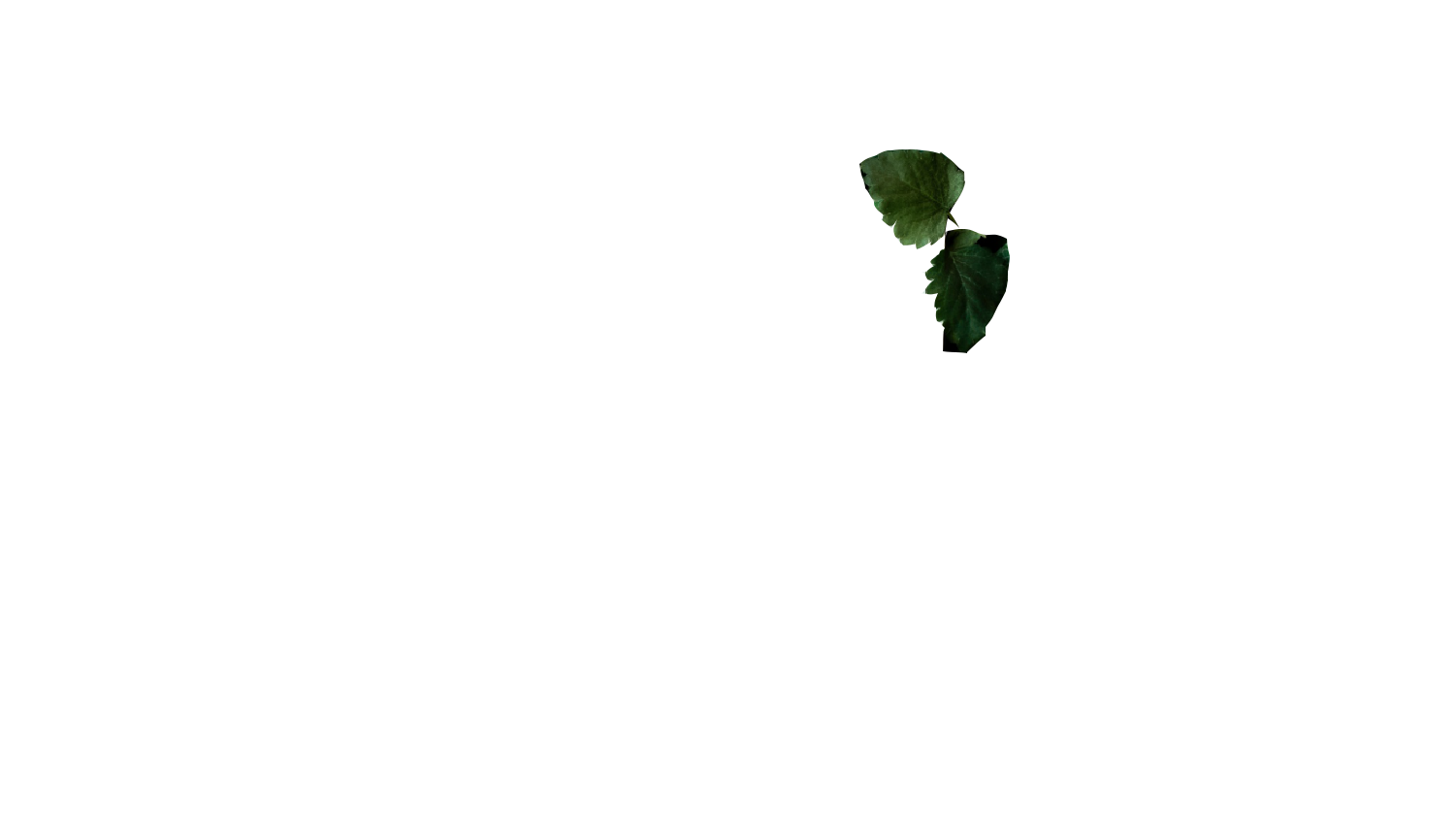 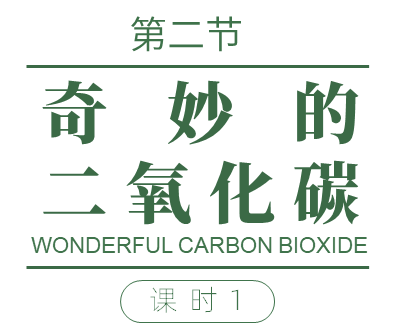 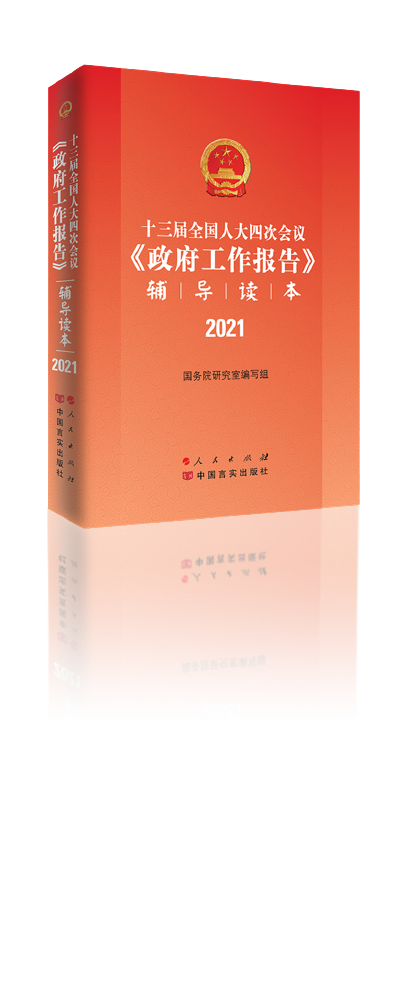 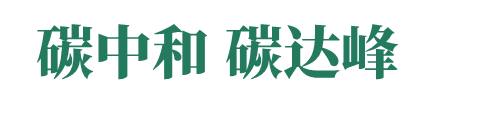 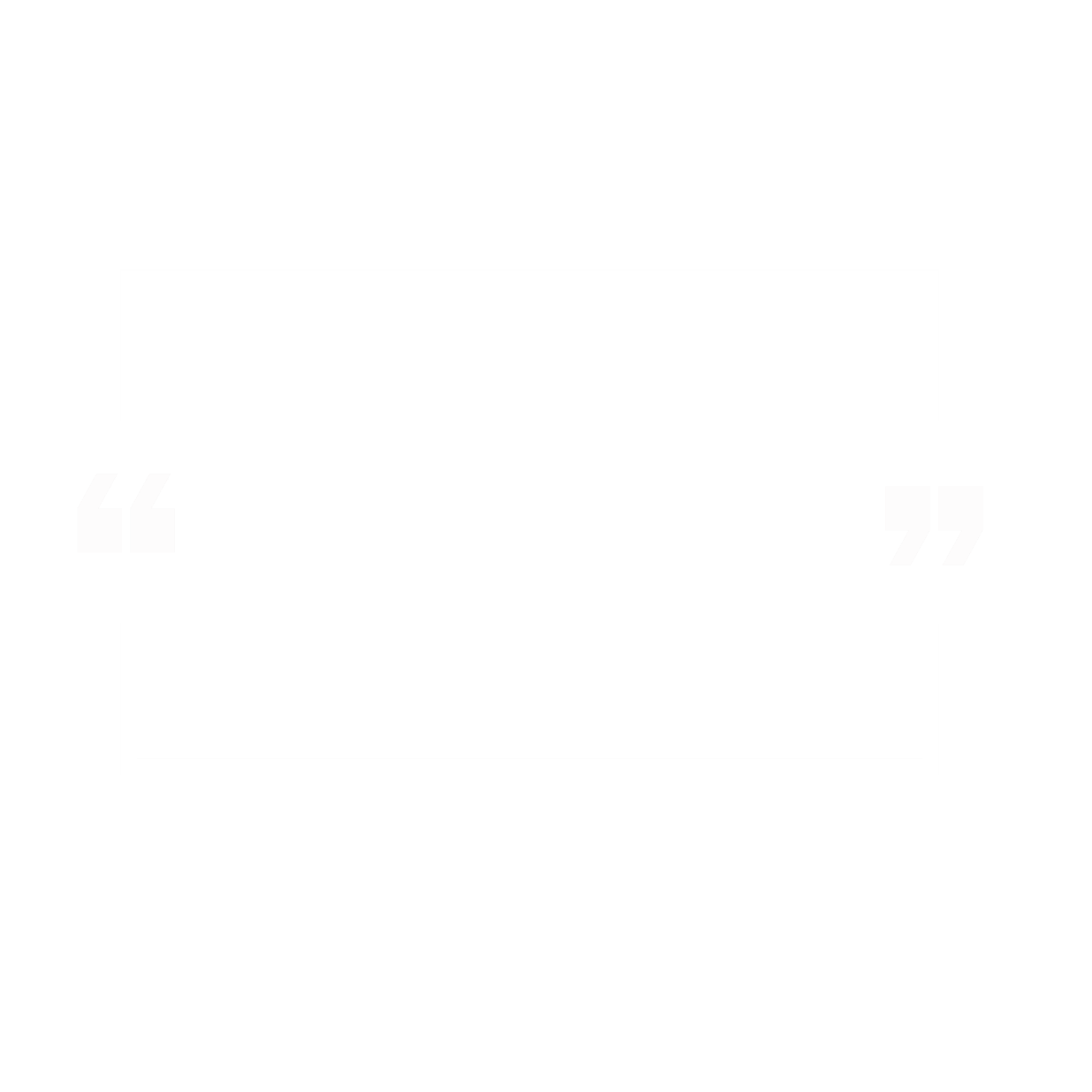 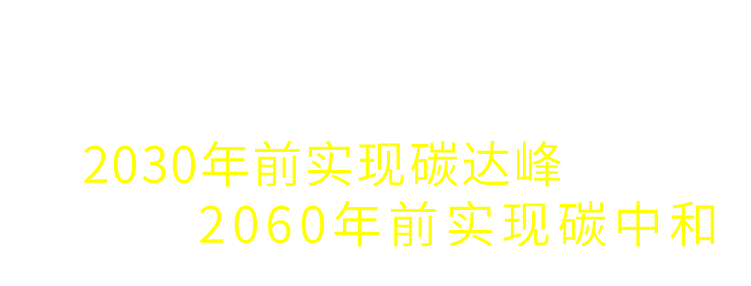 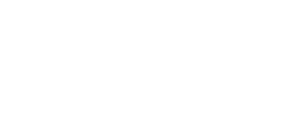 二氧化碳在自然界中产生和消耗的途径有哪些？
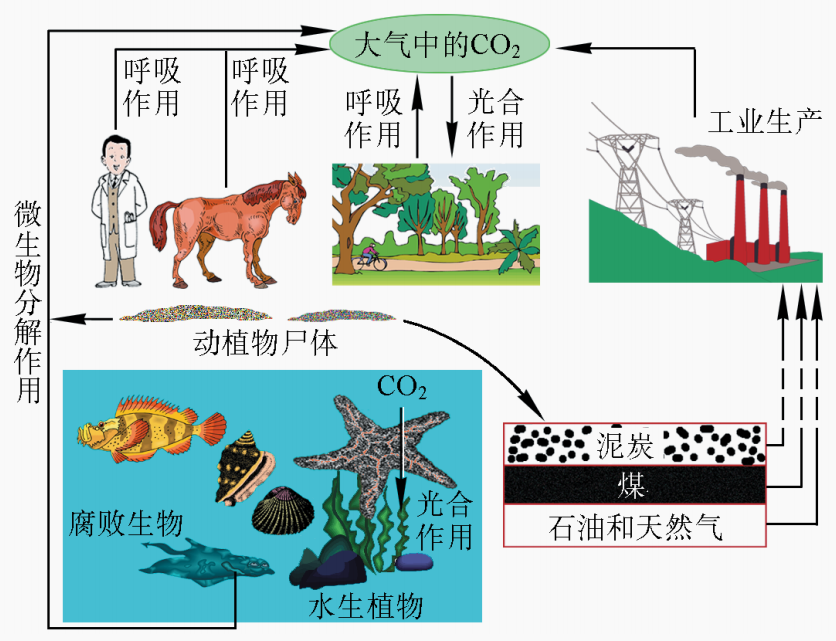 CO2
人、动植物的呼吸作用
含碳物质的燃烧
微生物的分解
O2
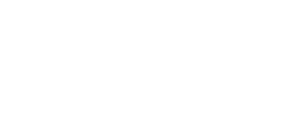 自然界中的碳氧循环
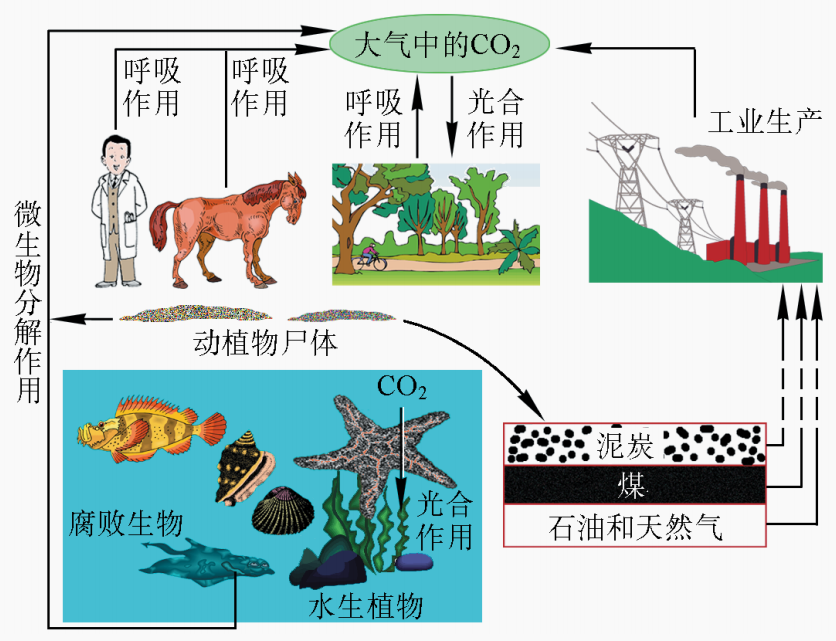 光合作用
光照
二氧化碳+水        葡萄糖+氧气
叶绿素
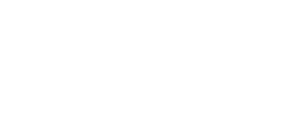 二氧化碳在
自然界中最主要的消耗途径：
光
H2O + CO2                 C6H12O6 + O2
叶绿体
植物生长所需要的物质
用作温室肥料
CO2  用途
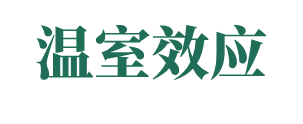 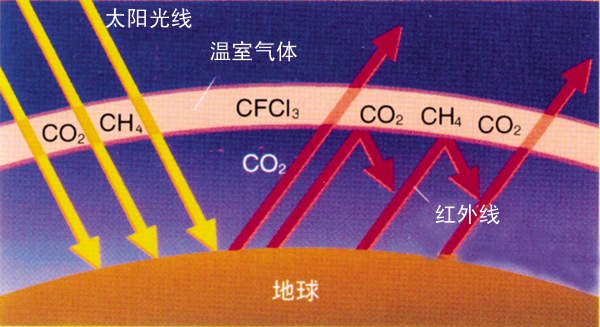 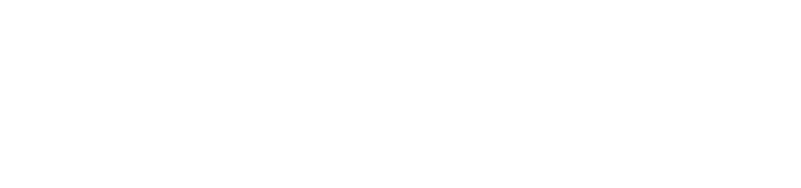 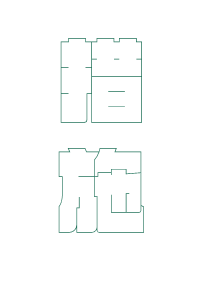 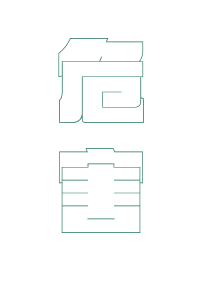 全球气候变暖
植树造林
极地冰川熔化
减少使用化石燃料
海平面上升
开发新能源
沿海城市被淹没
……
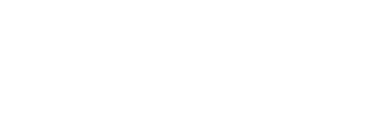 CO2 的物理性质
资 料 卡
无
无
通常状况下          色、         气味的气体
标准状况下
ρCO2  = 1.977 kg/m³
大
密度比空气的密度               .
ρ O2   = 1.43   kg/m³
能溶
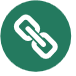 ρ空气  = 1.29   kg/m³
溶解性：               于水
CO2气体
存在三态:
固态二氧化碳
无色液体
加压
降温
加压
降温
升华
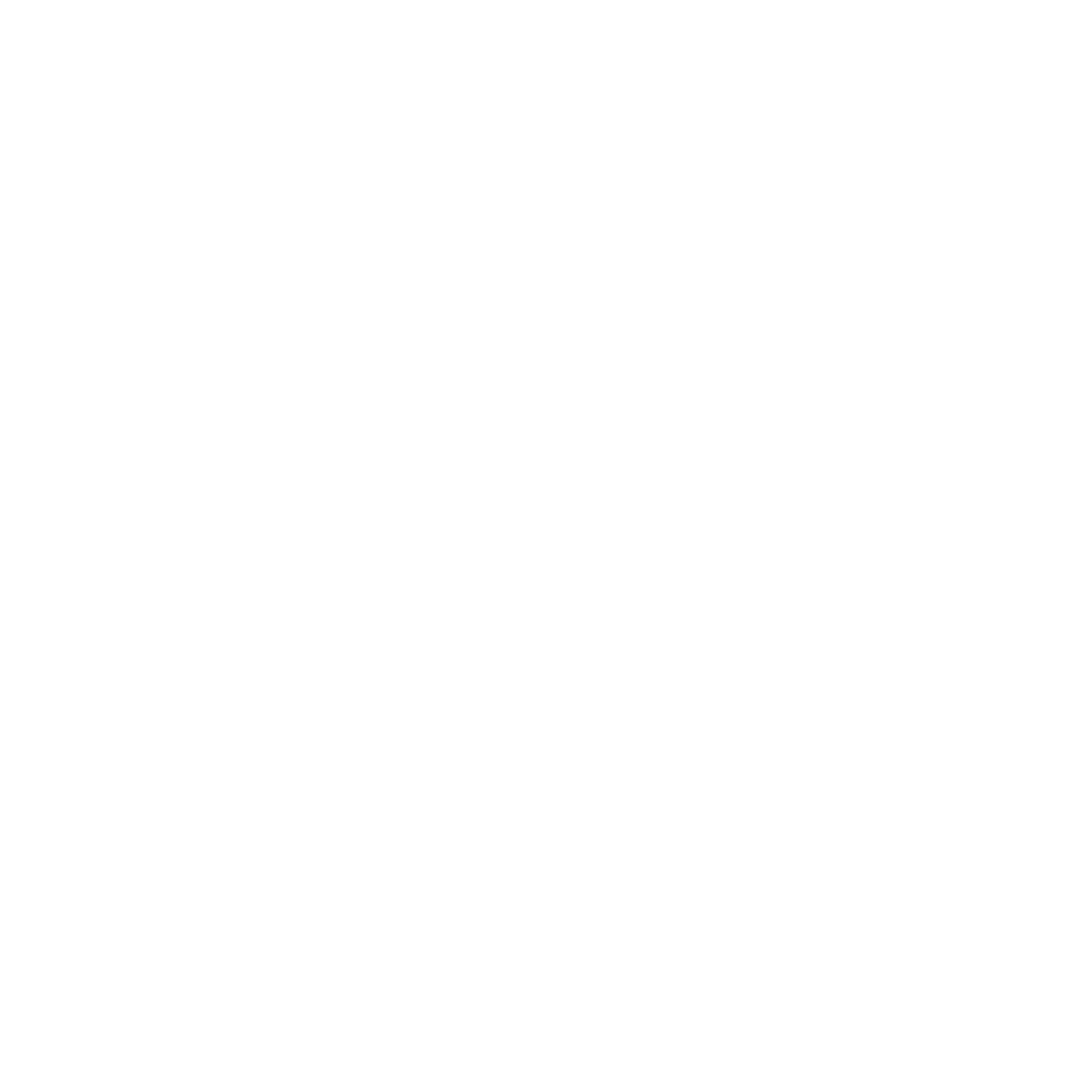 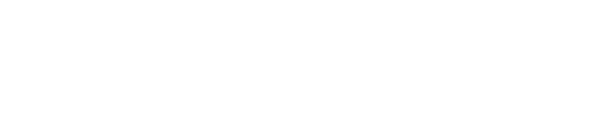 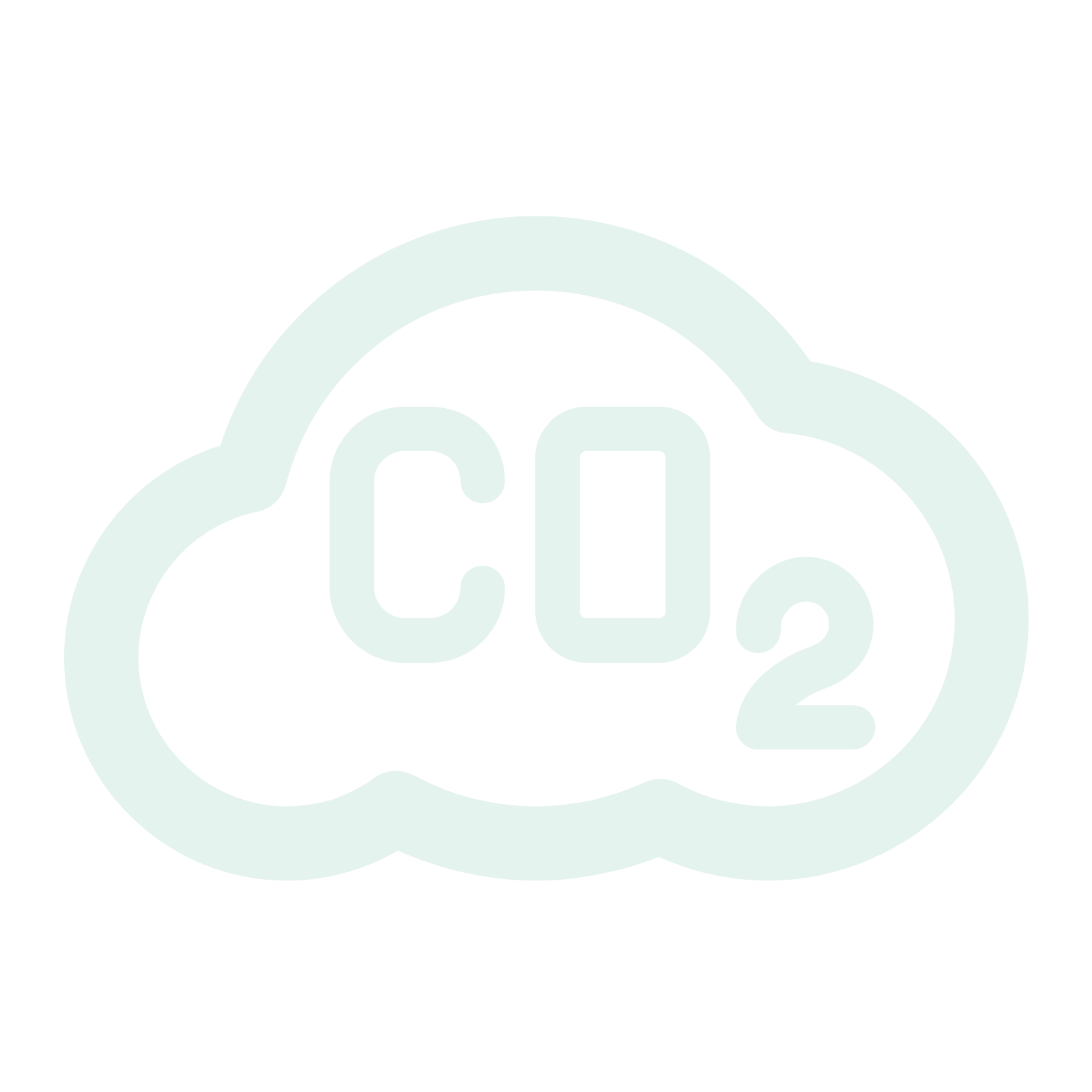 干冰
俗名
易升华吸热
使空气中水蒸气凝结成小水滴
特点
舞台云雾
人工降雨
作致冷剂
用途
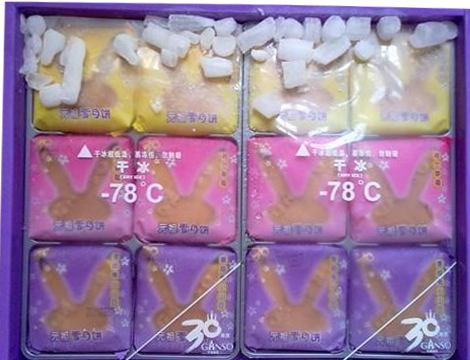 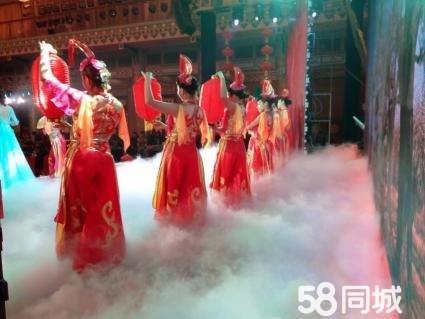 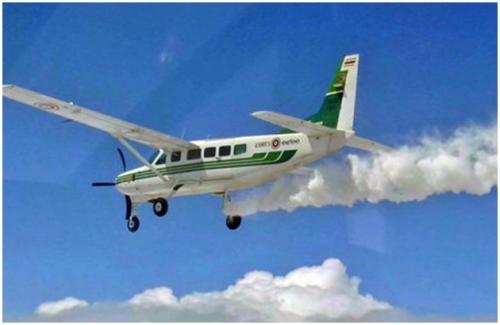 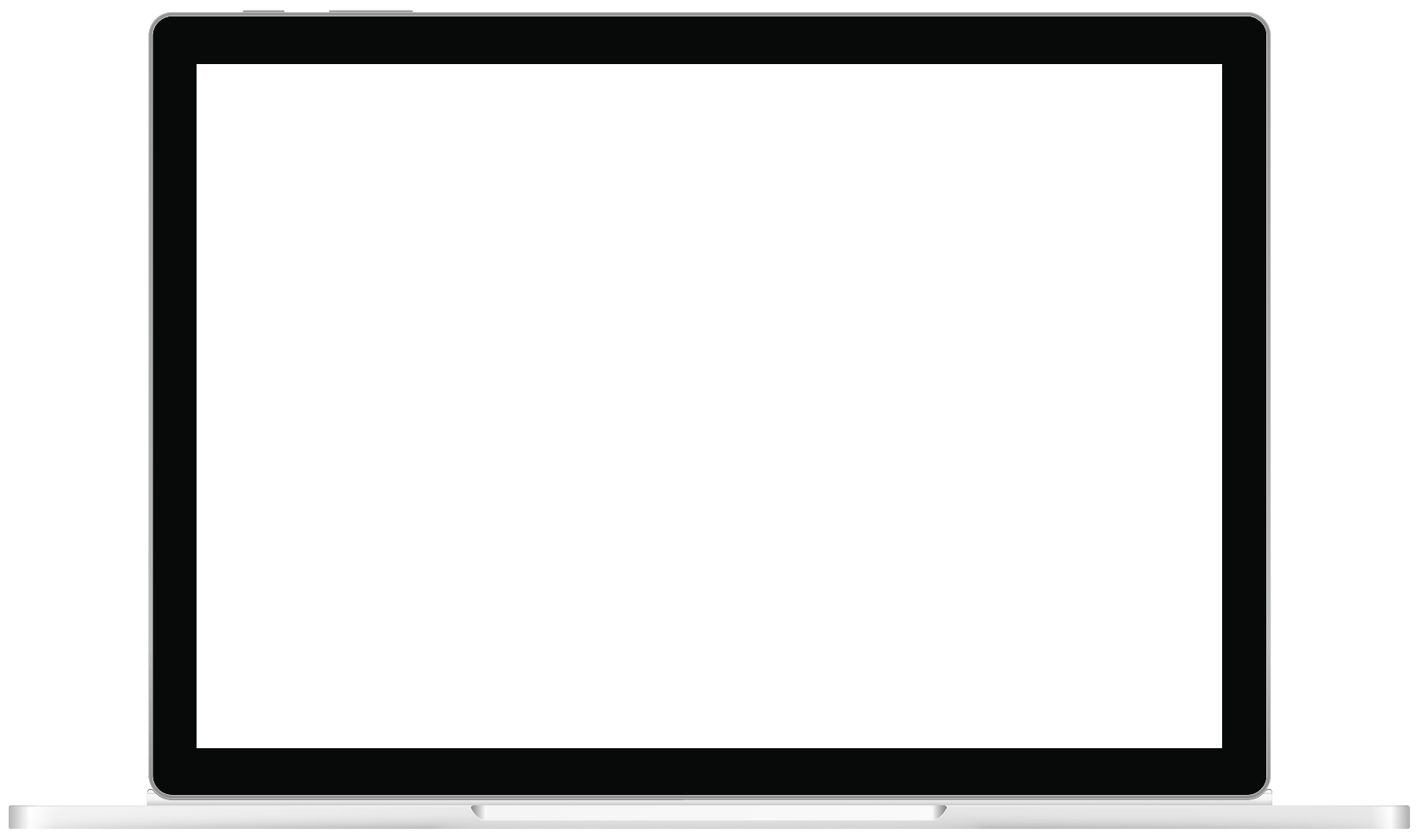 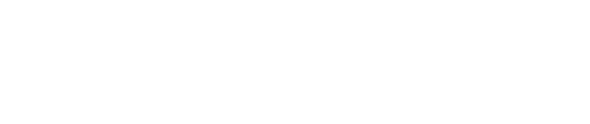 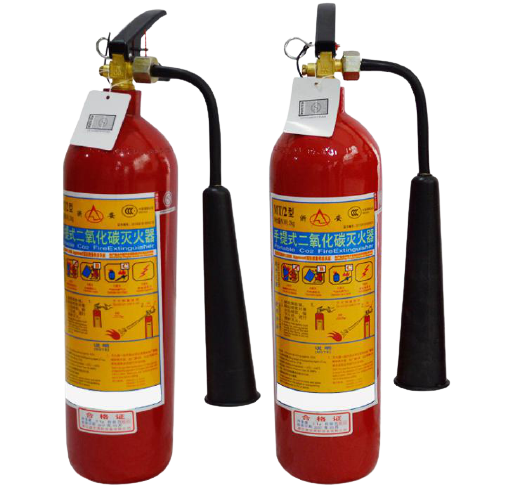 液态二氧化碳可做灭火器,扑灭图书、档案、精密仪器等的火灾
用途
二氧化碳灭火剂是一种具有一百多年历史的灭火剂，价格低廉，获取、制备容易，其主要依靠窒息作用和部分冷却作用灭火。二氧化碳具有较高的密度，约为空气的1.5倍
原理
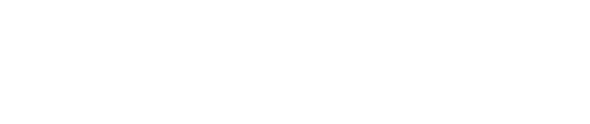 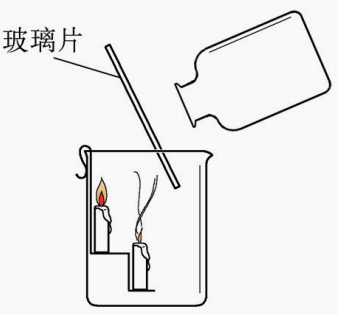 将CO2倒入点燃的阶梯式蜡烛中
蜡烛由下而上依次熄灭
现 象
CO2不可燃，一般情况下也不助燃
原 因
CO2密度大于空气
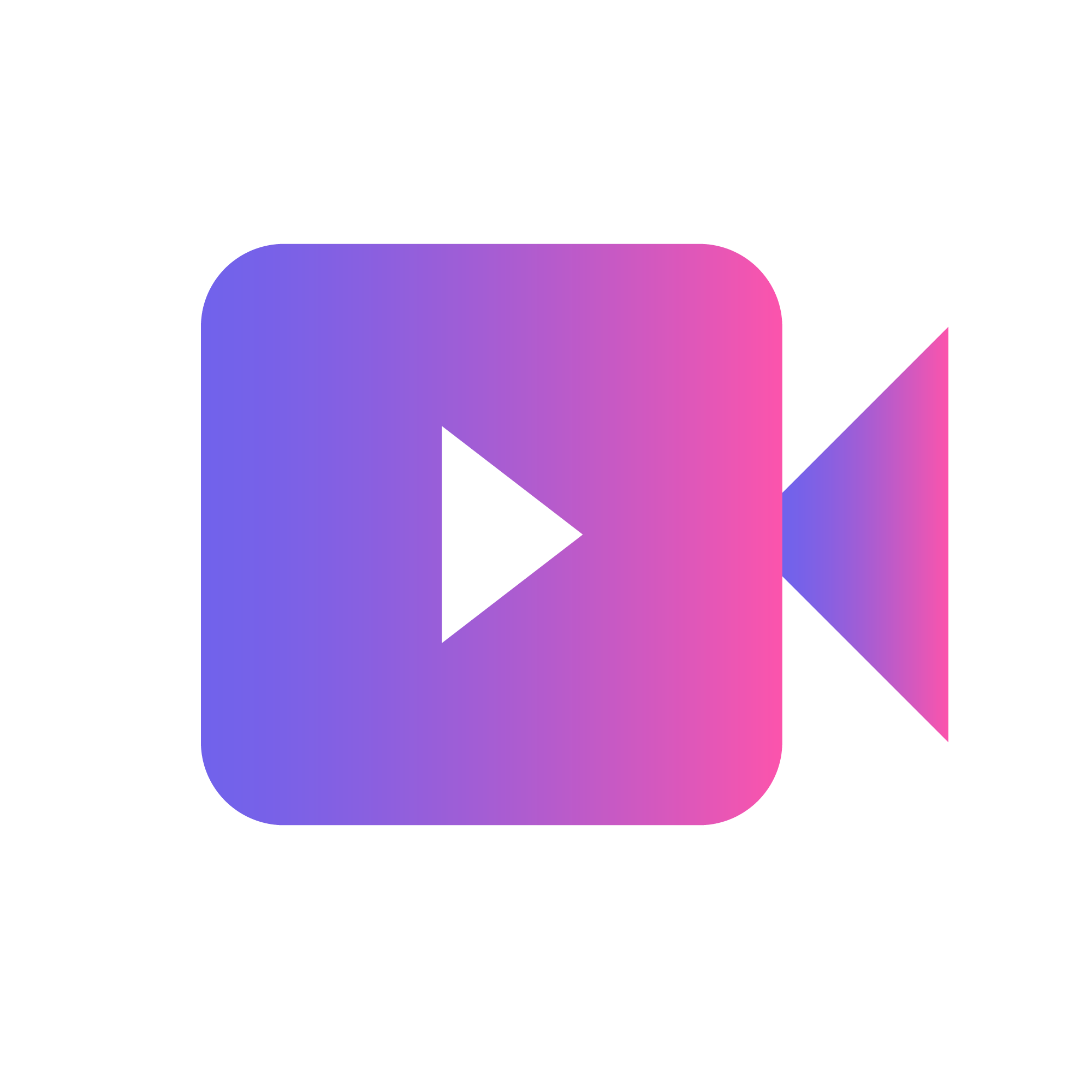 二氧化碳 + 氢氧化钙
碳酸钙 + 水
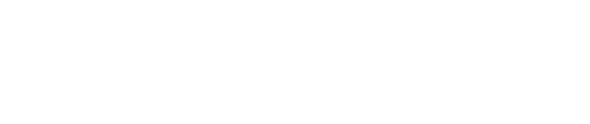 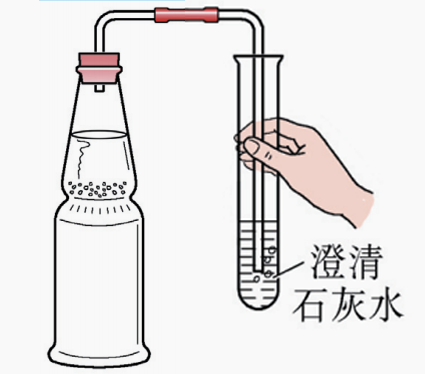 汽水中是否含有二氧化碳气体
实验目的
将汽水中的气体通入澄清石灰水中，振荡，观察现象
实验内容
澄清石灰水变浑浊
实验现象
实验原理
CO2 +Ca(OH)2 → CaCO3 +  H2O
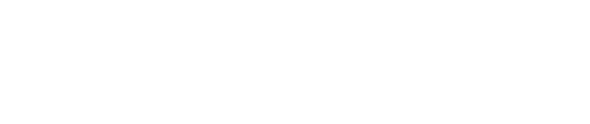 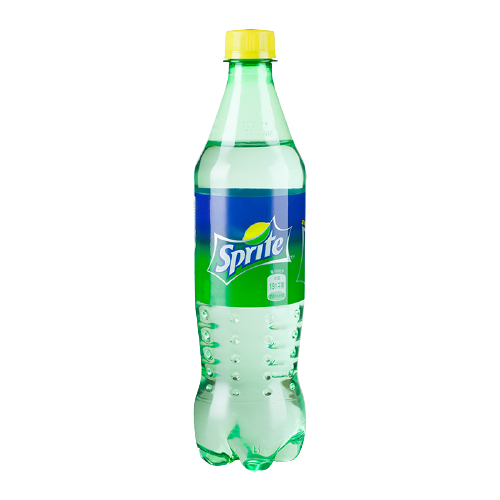 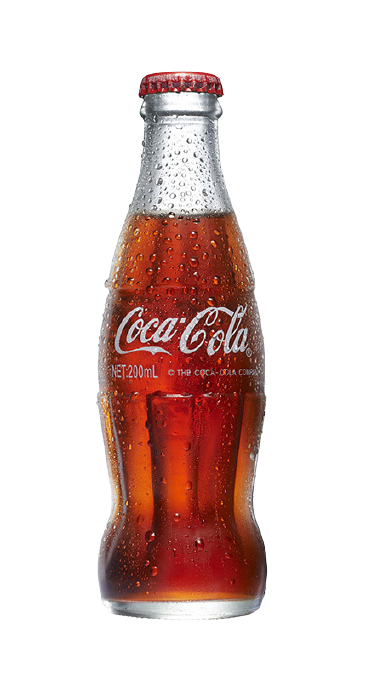 汽水
为什么也叫碳酸饮料
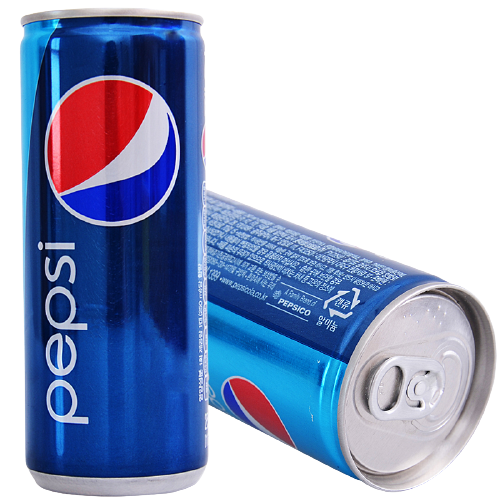 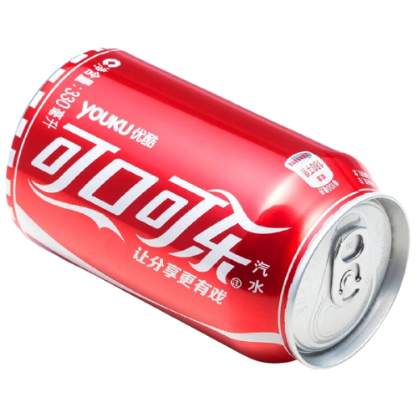 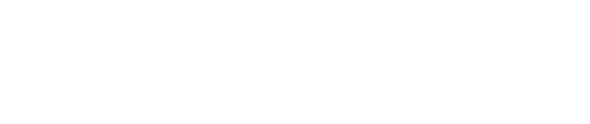 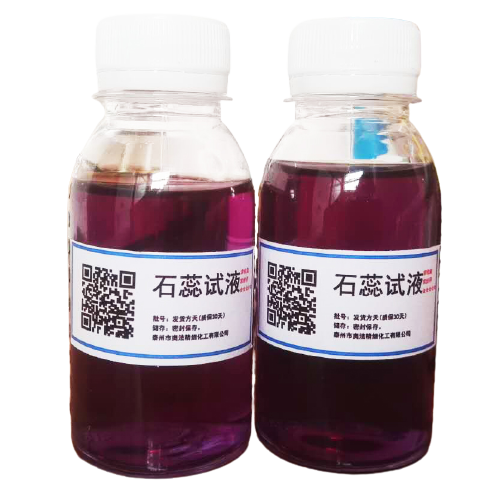 资料卡片
紫色石蕊试液
1.主要成分为石蕊和蒸馏水
2.紫色石蕊试液遇到酸性物质会由紫色变成红色
3.紫色石蕊试液可用于酸性物质的检验
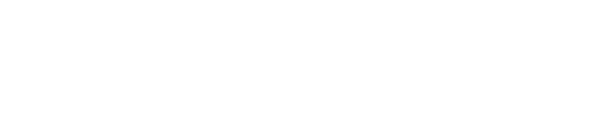 实验操作
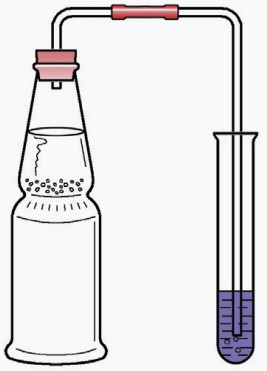 实验1：将汽水中的气体通入滴加了紫色石蕊试液的蒸馏水的试管中，轻轻振荡汽水瓶，观察实验现象
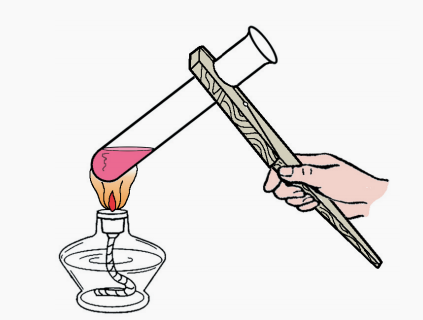 实验2：用试管夹夹持试管，在酒精灯上加热，观察实验现象
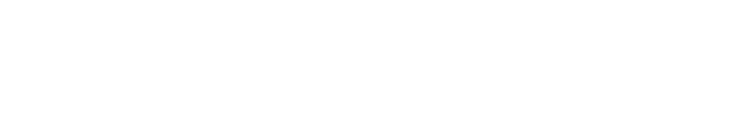 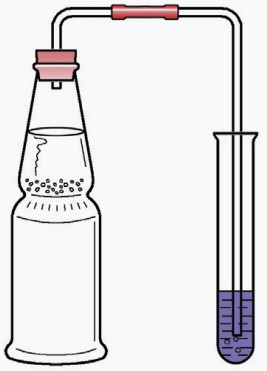 将汽水中的气体通入滴加了紫色石蕊试液的蒸馏水的试管中，轻轻振荡汽水瓶，观察实验现象
现象：紫色石溶液变红
思考：是什么物质使紫色石蕊试液变红的呢？
试管中的物质
① 水
② 二氧化碳
③二氧化碳和水发生反应产生的新物质
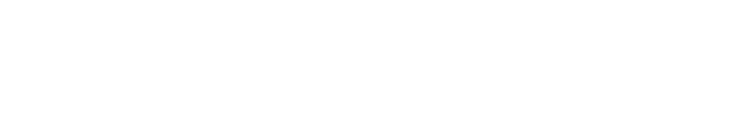 设计实验
2瓶二氧化碳气体
4朵紫色石蕊染成的纸花
蒸馏水
稀盐酸
实验用品：
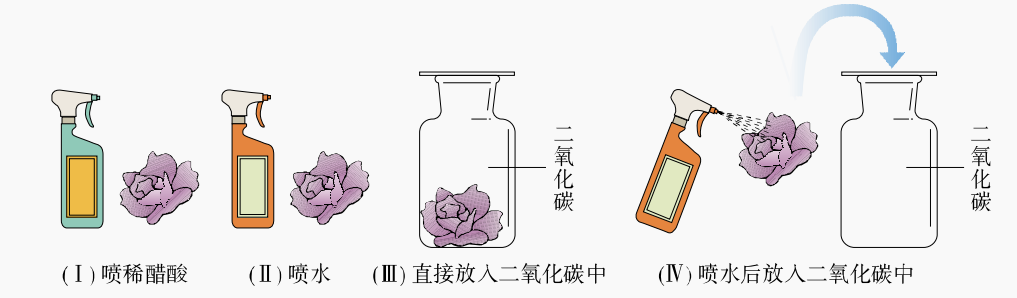 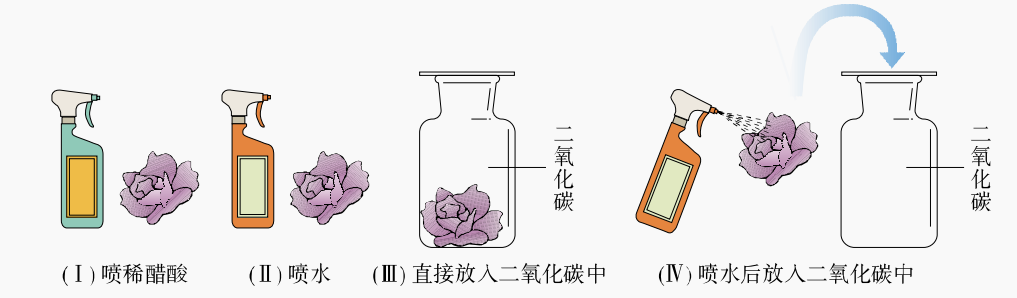 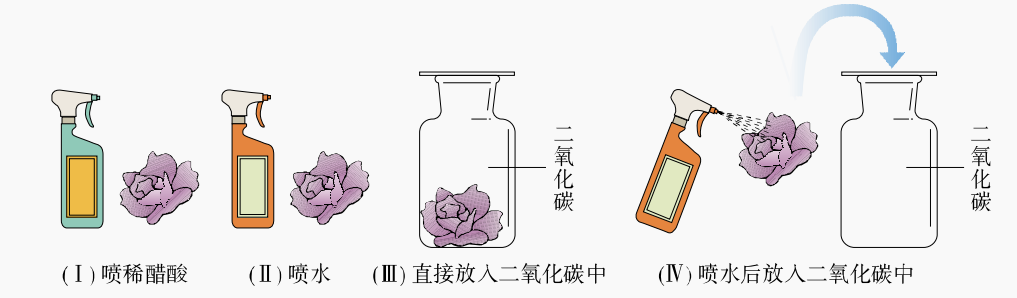 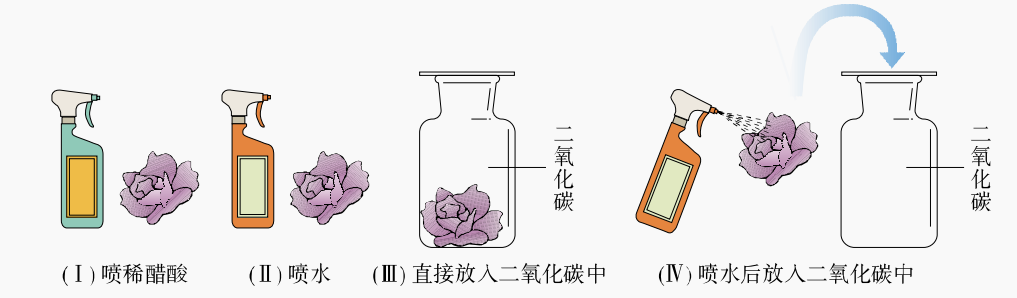 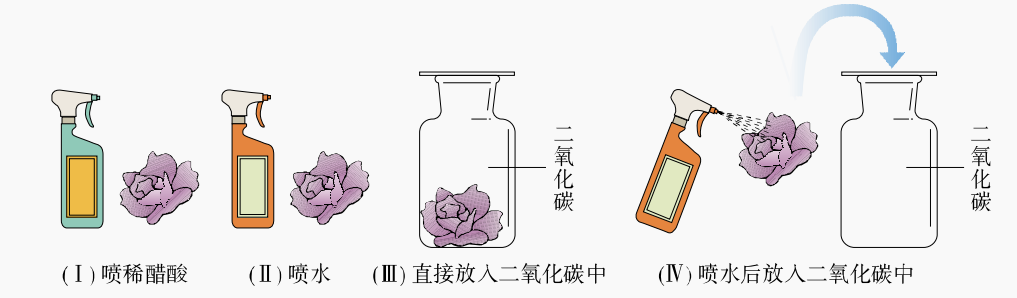 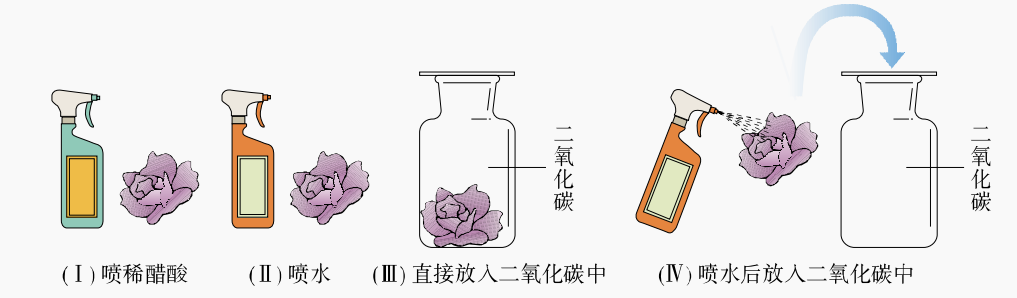 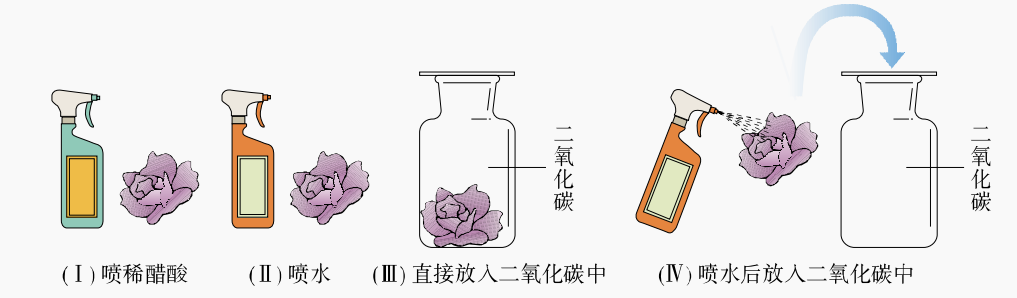 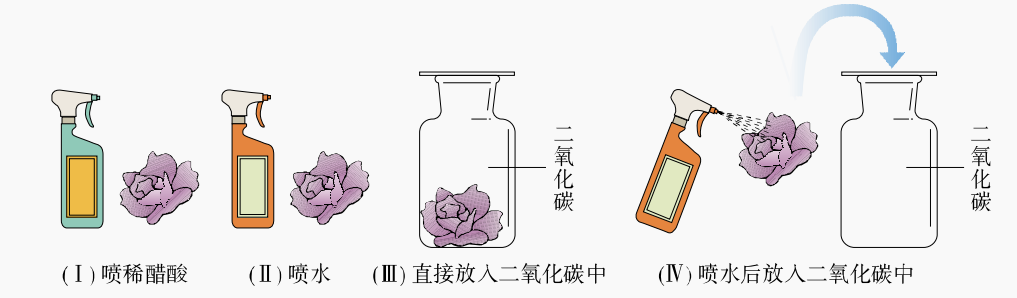 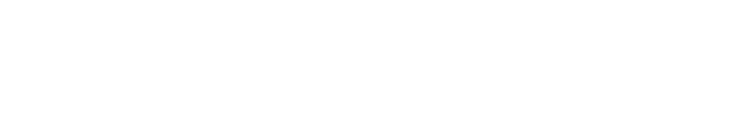 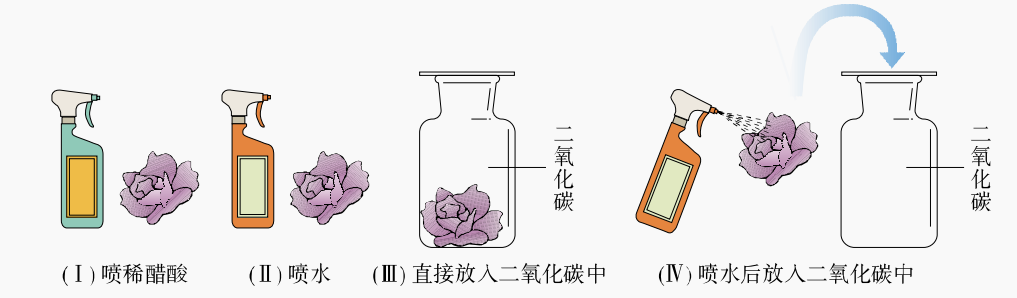 实验方案
喷稀盐酸
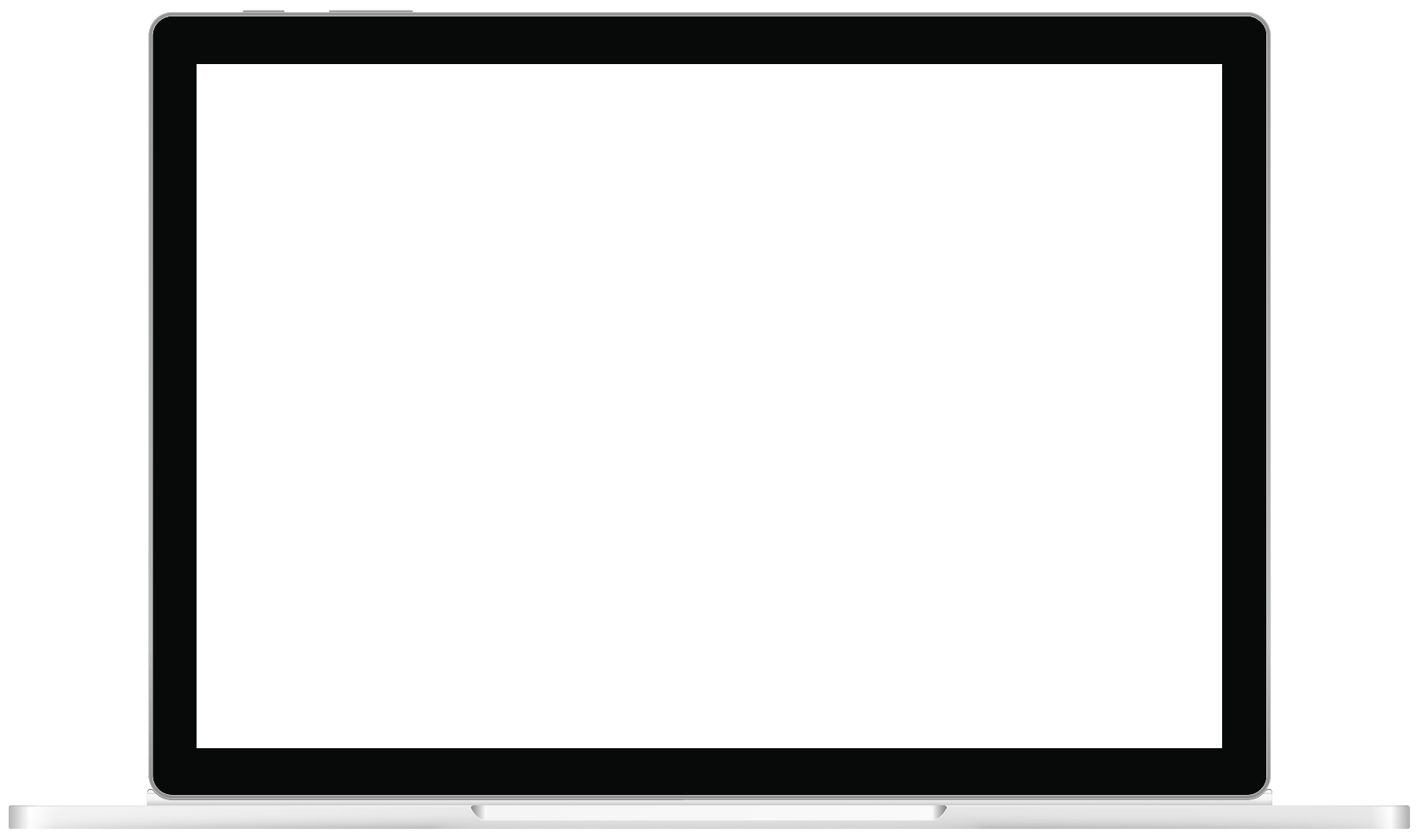 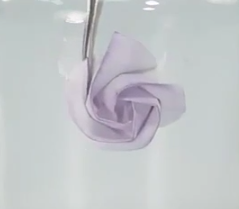 再探二氧化碳与水的反应
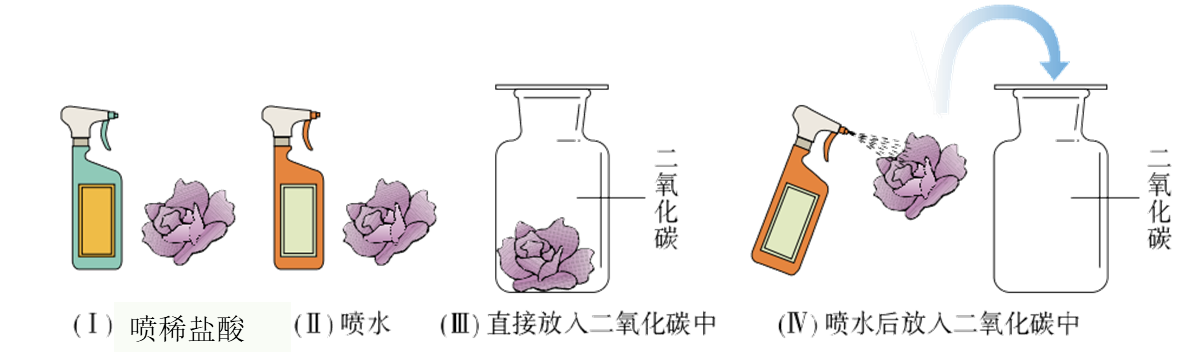 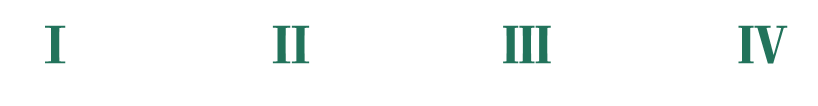 变红
不变色
不变色
变红
现象
CO2和水都不能使石蕊变红
分析
CO2和水反应产生的新物质使石蕊变红
CO2 + H2O
H2CO3
△
H2CO3
CO2 + H2O
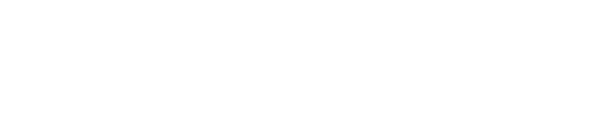 实验分析
实验现象
实验1：溶液由紫变红
实验2：溶液由红变紫
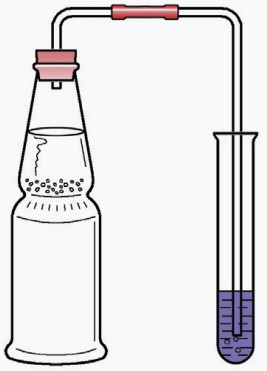 实验结论
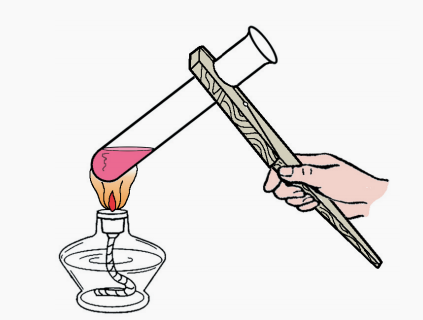 二氧化碳能与水反应生成碳酸
碳酸不稳定受热易分解
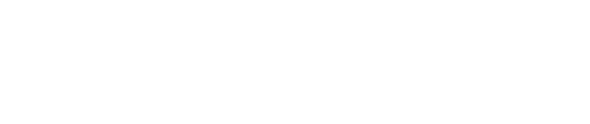 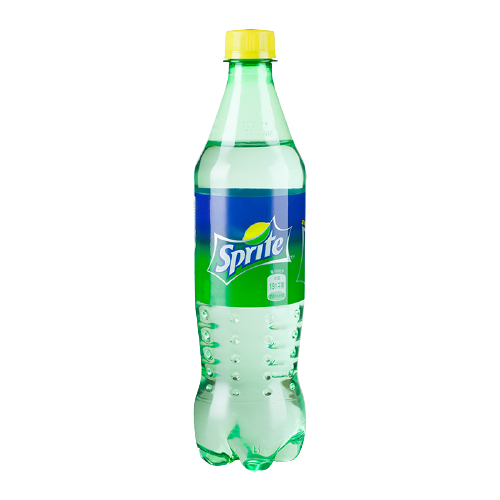 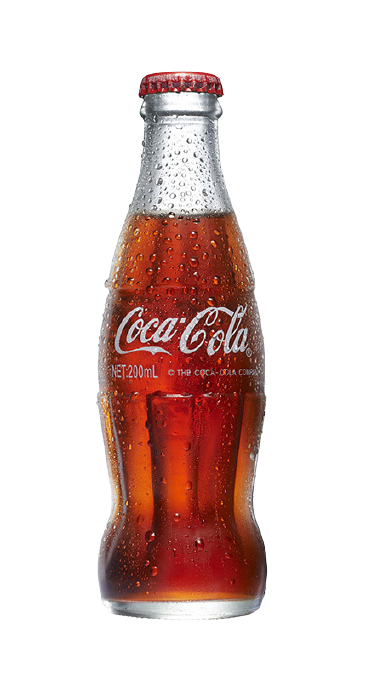 与水反应
生成碳酸
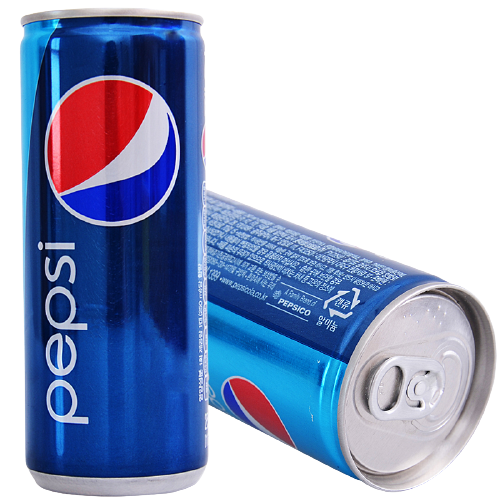 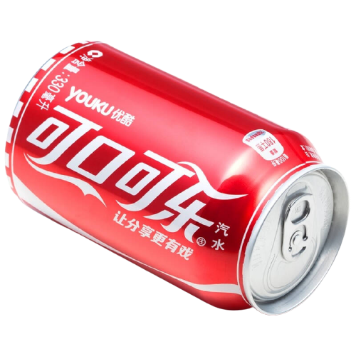 将二氧化碳通入水中
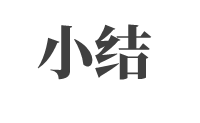 决定
用途
性质
反映
1.密度大于空气
灭火
2.能溶于水
做制冷剂
3.干冰升华吸热
人工降雨
4.通常不可燃也不助燃
制汽水
5.能与水反应成碳酸
6.能与水反应生成葡萄糖和氧气
气态肥料
7.能与石灰水反应
点燃
点燃
C+ O2
CO2
Fe + O2
Fe3O4
CO2 + H2O
H2CO3
△
△
H2CO3
CO2 + H2O
NH3+CO2 + H2O
NH4HCO3
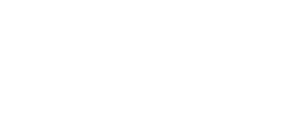 化合反应
分解反应
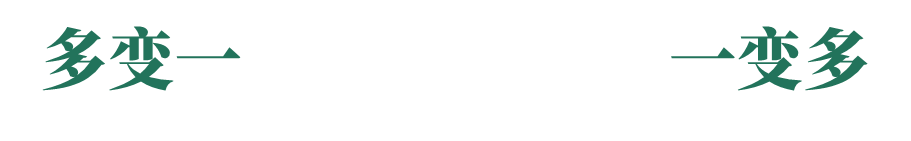 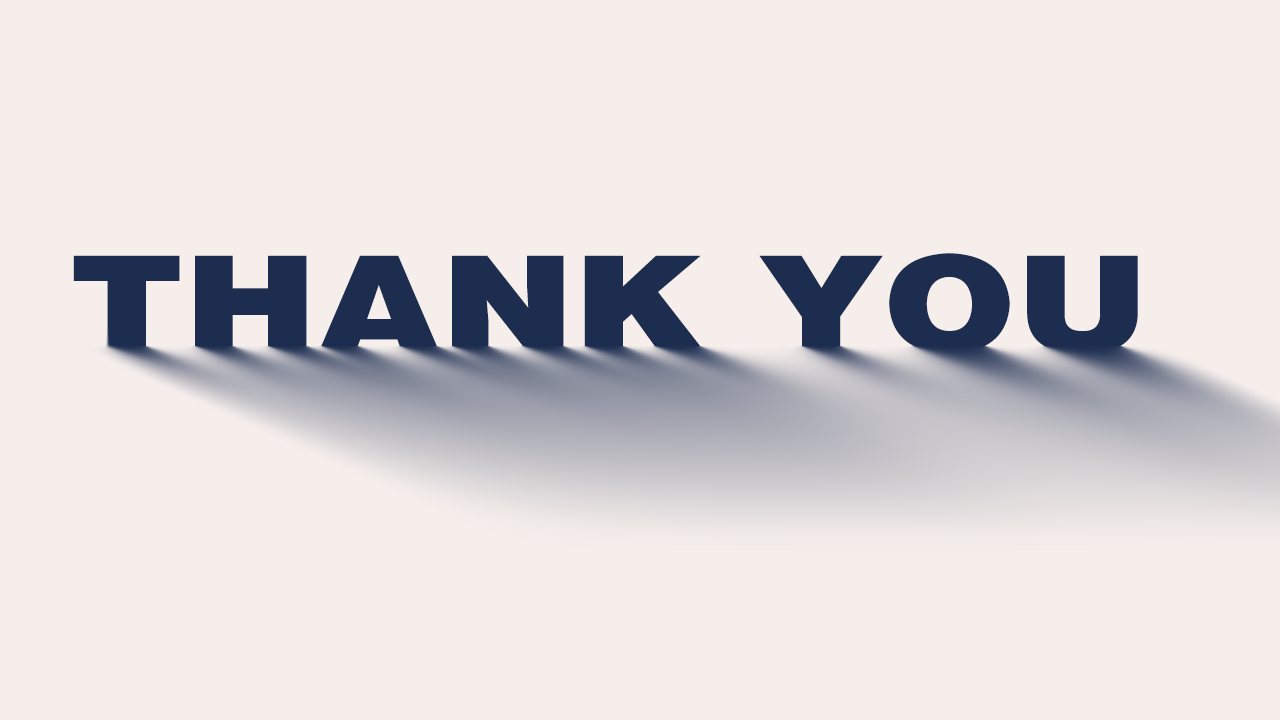 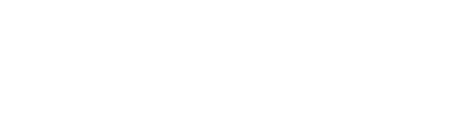 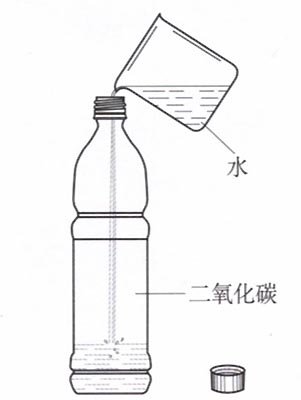 向装有二氧化碳的塑料瓶内倒入适量水，震荡
瓶子变瘪（形）
CO2 能溶于水
1:1
结 论
现 象
能溶
难溶
不易溶
易溶
溶解能力由强到弱
汽水就是在加压条件下，将二氧化碳溶解在饮料制得的
应 用
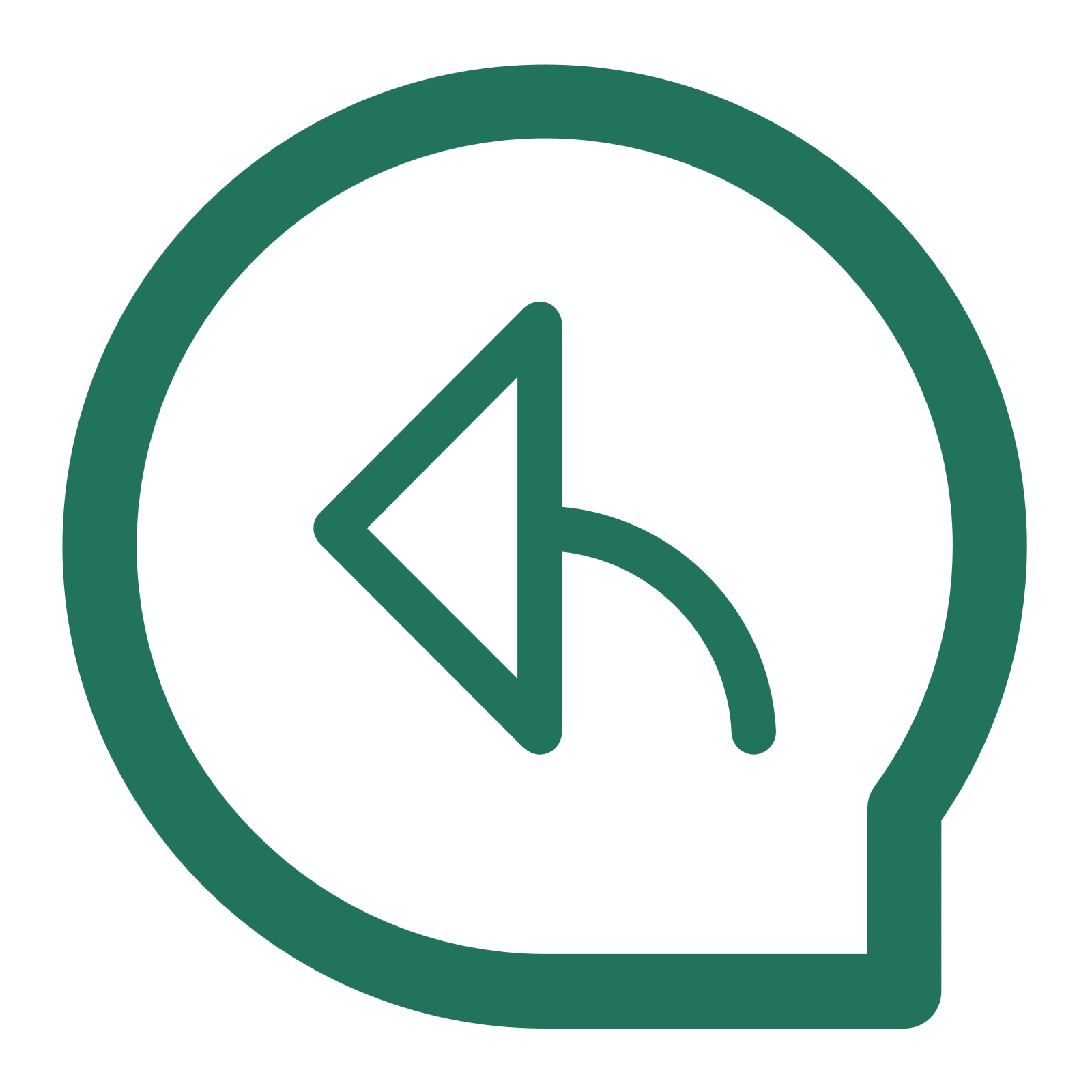 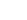